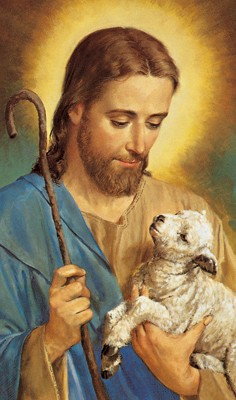 Nie bój się mała trzódko, gdyż spodobało się 
Ojcu waszemu 
dać wam królestwo
 (Łk. 12, 32)
Rekolekcje ewangelizacyjne

Olszanka, 28 września 2014 r.
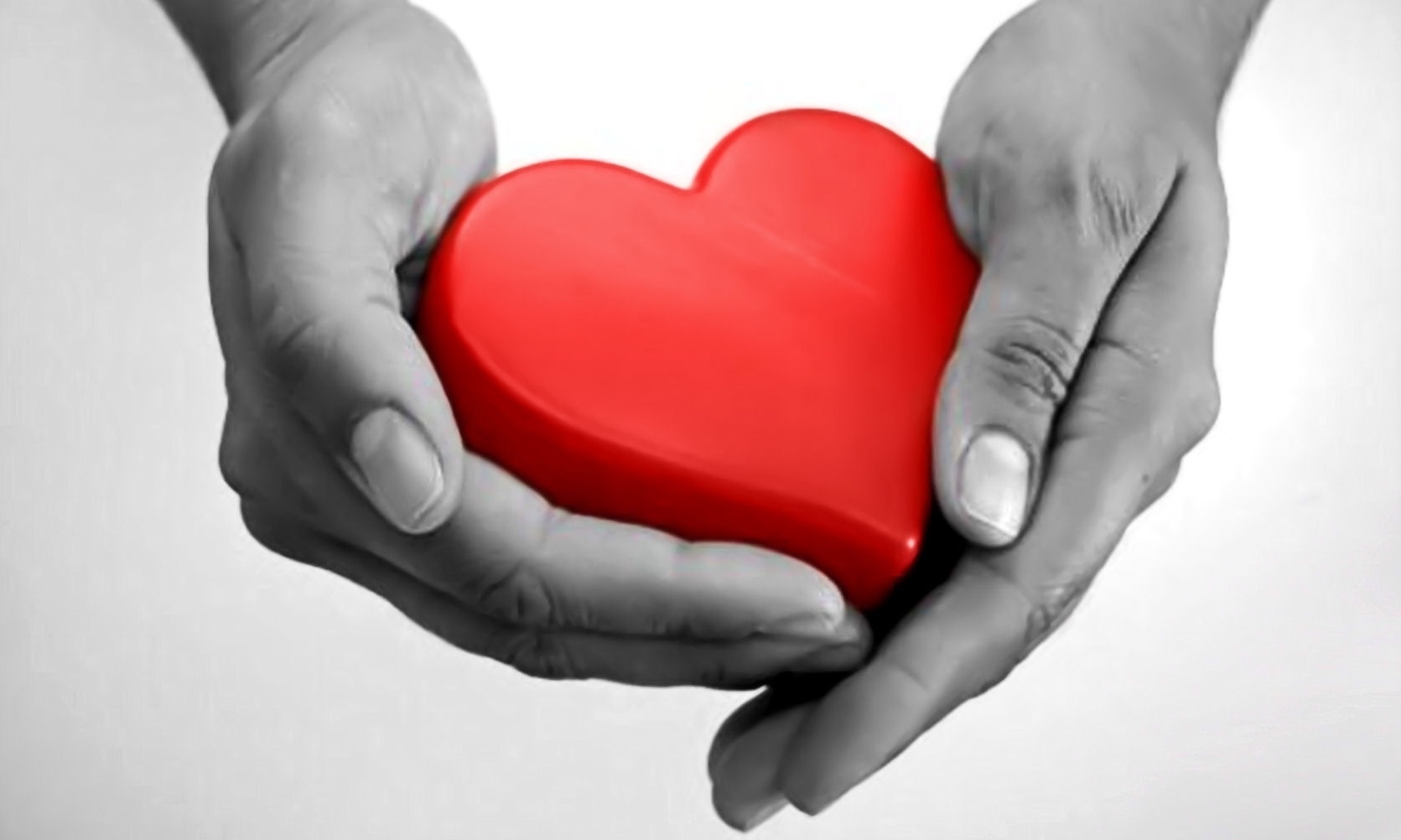 Ez. 36, 26-27
…  I dam wam serca nowe i ducha nowego tchnę do waszego wnętrza, zabiorę wam serca kamienne, a dam wam serca z ciała. Ducha mojego chcę tchnąć w was i sprawić, byście żyli według mych nakazów i przestrzegali przykazań, i według nich postępowali …
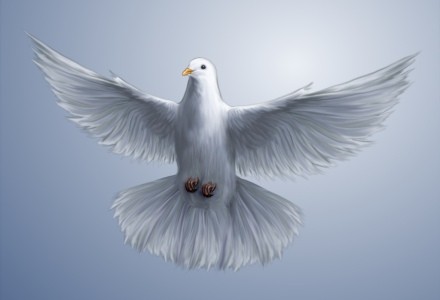 Dz. 1, 8
… gdy Duch Święty zstąpi na was, otrzymacie Jego moc i będziecie moimi świadkami... aż po krańce ziemi …
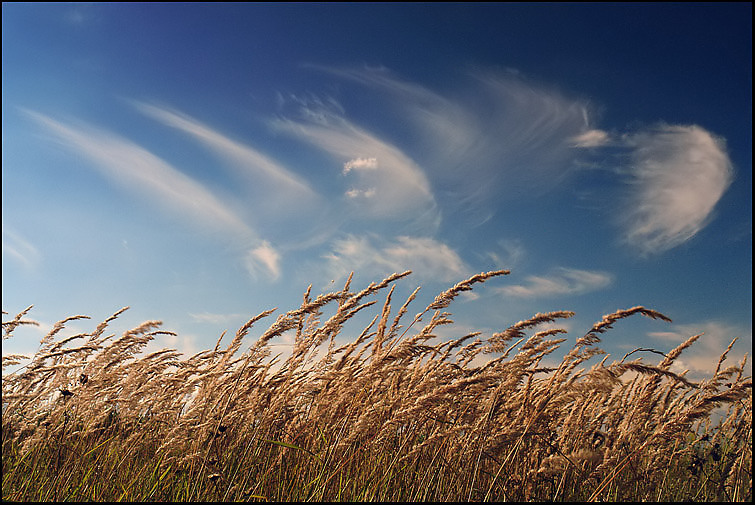 …  Wiatr wieje tam, gdzie chce,           i szum jego słyszysz, lecz nie wiesz skąd przychodzi i dokąd podąża …
J. 3, 8 a
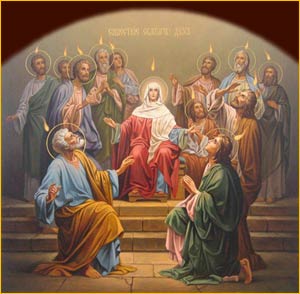 Dz. 2, 3
… Ukazały się im też jakby języki ognia, które się rozdzielały , 
i na każdym z nich spoczął jeden …
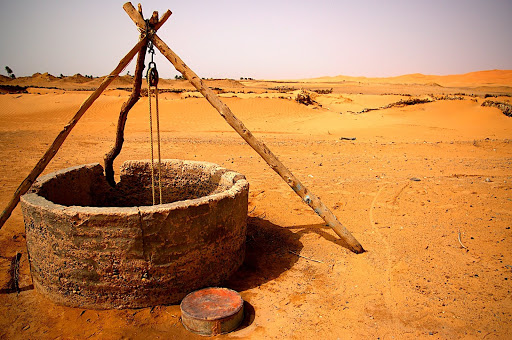 ...woda, którą Ja wam dam stanie się
 w nim źródłem wytryskującym
 ku życiu wiecznemu…
J. 4, 14
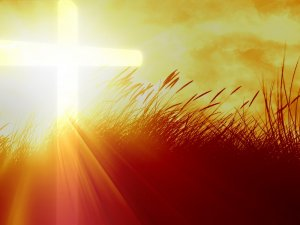 Ga. 5, 22- 23
… Owocem Ducha Świętego jest: miłość, radość, pokój, cierpliwość, uprzejmość, dobroć, wierność, łagodność, opanowanie…